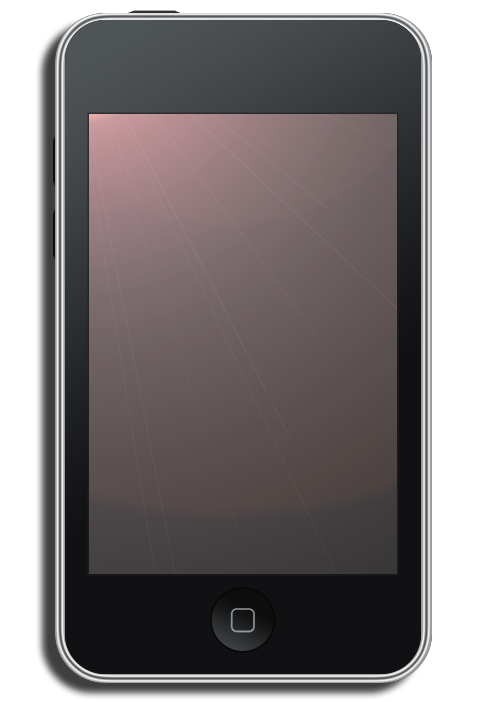 iPods and Digital Music:A Multimedia Revolution
David Schubert
April 22, 2010
History of Audio Recording
Analog
Phonograph cylinder (1888)
Record (1909)
Magnetic tape (1940s)
Walkman
Digital
Compact disc (1982)
Digital audio file formats (WAV/MP3) (1990s)
iPod
Benefits of Digital Audio
Create a media library
Store information about the media
Title, artist, genre, artist…
Sort tracks
Create playlists
Portable Digital Audio – the iPod
Original model - 2001
5 GB (1,000 songs)
Black and white display
10 hour battery
Easy navigation
Sync with iTunes
Later models
Color display
Photos
Video
Greater capacity
iPod Touch and iPhone
Portable computer with multimedia applications
Fewer hardware controls; larger display
Calendar, photos, map, clock, calculator, etc.
Engaging multimedia experience
Games and third-party applications
iTunes Software
Digital media manage-ment application
Digital media files contain metadata (tags)
Rip CDs or purchase digital media files
iTunes Store, Amazon
Different views and sorting options
Playlists and Genius
iTunes Software Demonstration
Tips and Hints
Connecting to a car stereo
3.5mm mini-stereo male-to-male audio cable
Cassette adapter
Tagging lyrics
Get Lyrical (Mac)
iTunes
Let iTunes automatically organize media folder
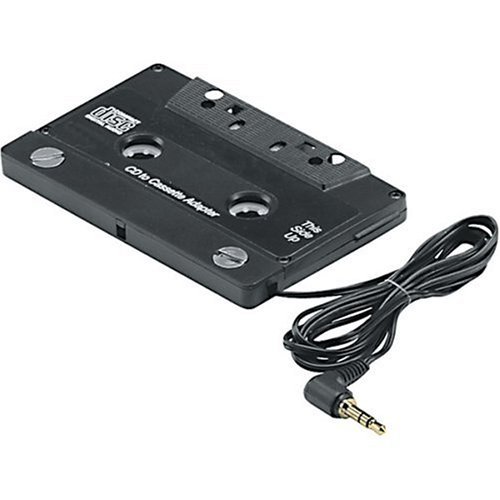 Questions?